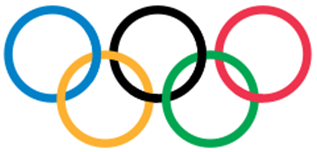 Journée Robert Maigne 2024


L’activité sportive est-elle compatible 
avec un problème postural ?

Faculté de Médecine, Université Paris-Saclay, Le Kremlin-Bicêtre

   
          1er Juin 2024      
                                                                                     Dr Gérard HATESSE
Quelques repères
Posture 
Bipédie
Bipède ‘’posturalement‘’ bien portant
L'activité musculo-squelettique
La gestion posturale bipède  
Le sport de bon ou de haut niveau
Le vieillissement
La posture érigée bipède de l’Homme*
Nos moyens de locomotion sont essentiellement la marche, la course et l’escalade. En effet notre aptitude à la nage est modeste et pour nous le vol plané ne peut se faire que sur de courtes distances …

Afin de couper les ailes à toute polémique féminophobe je reprendrai la phrase de Gérard de Rohan-Chabot :

*« Le mot ‘’Homme‘’  est le terme générique
 qui embrasse les femmes » …
Notre orthostatisme est long à acquérir
Les voies proprioceptives sont parmi les premières à se mettre en place chez l’embryon (4ème et 5ème semaines)
        A 7 mois de grossesse Mathis
                 se prépare déjà à la marche
Il aura un réflexe archaïque de marche 
         automatique dès la naissance
    Le bébé marchera vers 1 an   
             à 4 pattes puis sur 3 pattes puis  debout)
Il affinera sa bipédie lentement (marche >
     course > montée puis descente des escaliers >
     escalade)
 Enfin sa bipédie sera aboutie et parfaite à 6 - 7 ANS
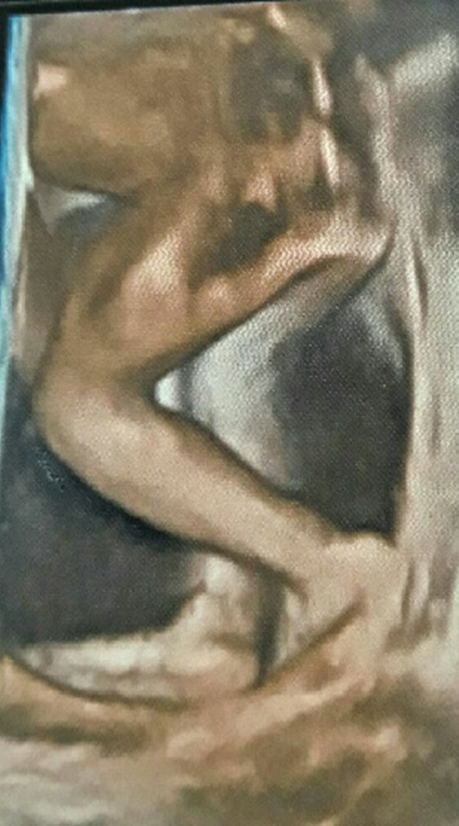 Notre régulation posturale est une fonction neurologique automatisée mais modulable par la volonté tout comme la respiration
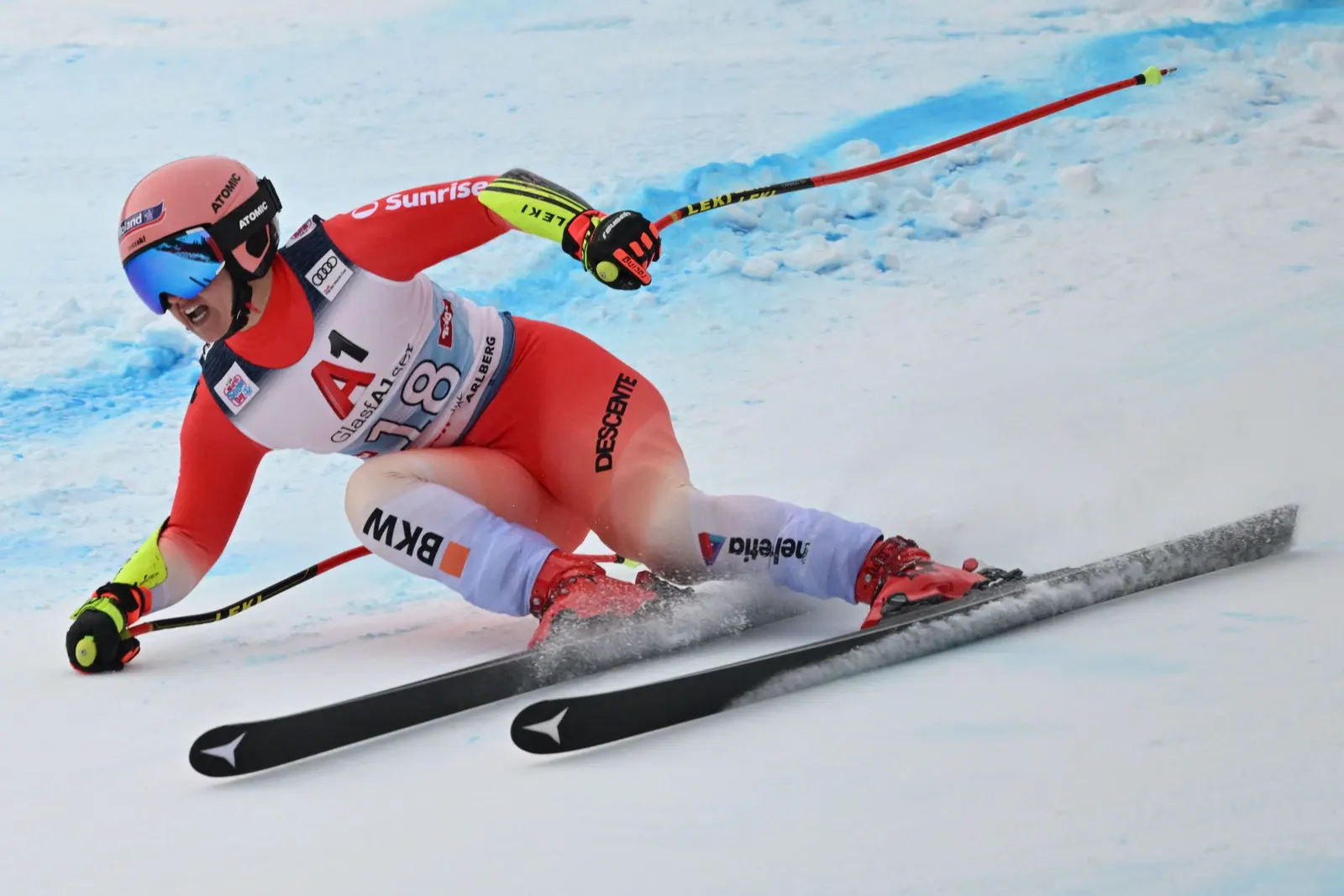 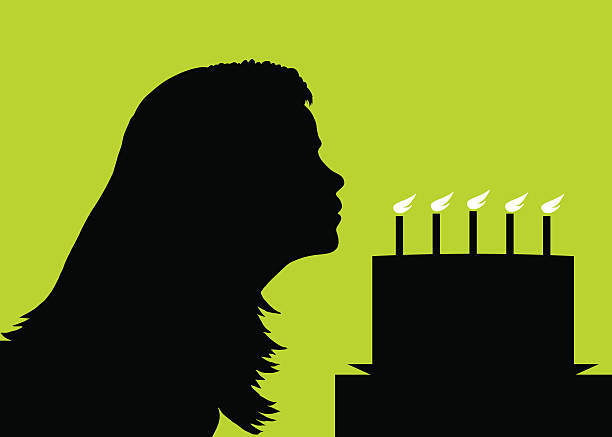 Joana Hählen, Suisse
Comment tenir debout et se déplacer sans chuter
Lire le sol avec ses soles plantaires
 Organiser ses trajectoires de déplacement grâce à une vison binoculaire performante
Analyser à chaque instant la position de sa tête
Stabiliser ou mobiliser sans déséquilibre un peu plus de 200 os grâce à 600 muscles
Gérer quelques millions d’informations neurologiques par seconde issues de capteurs multiples
Nos capteurs posturaux
Les mécanorécepteurs du pied
Les rétines périphériques
Les vestibules
L’ensemble musculo-squelettique avec ses fuseaux neuromusculaires et ses  organes tendineux de Golgi
Des capteurs cutanés qui nous informent de notre géométrie corporelle
 Les voies spinocérébelleuses qui ’’surveillent’’ le mouvement
Les pieds, capteurs essentiels du primate Homo sapiens
Pour chaque activité spécialisée le pied ’’choisit’’ un chaussant qui facilite l’adaptation à l’environnement, de la semelle plombée du scaphandrier lourd à la ballerine de la danseuse.
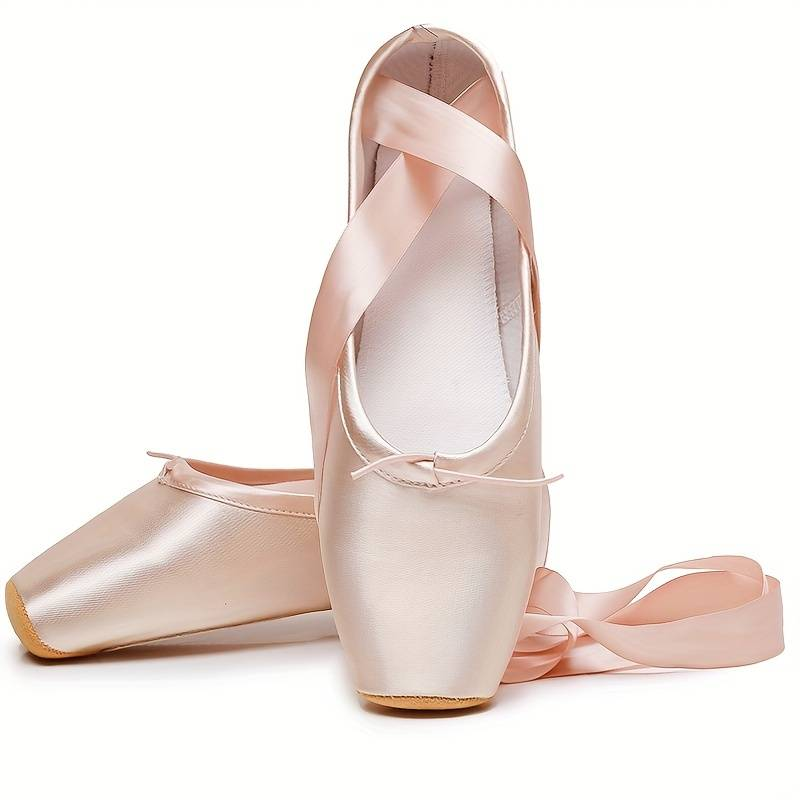 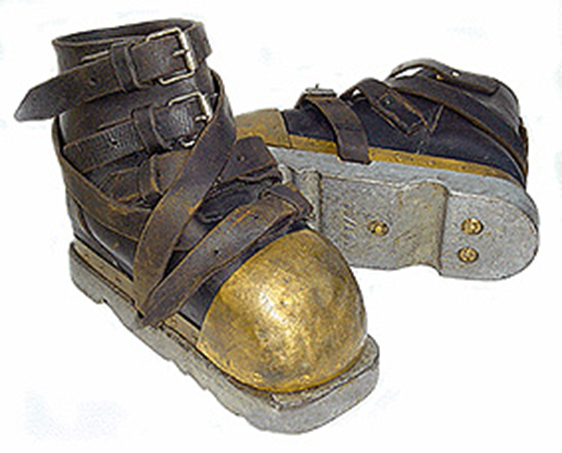 Il suffit de se promener dans un magasin de sport pour entrevoir la diversité des chaussures ou chaussons qui au premier coup d’œil affirme leur spécialité
Signalons ici 2 originalités , les chaussons de danse ou d’escalade qui possèdent une semelle très rigide dépourvue de tout amorti … seul moyen de parfaitement lire les appuis car les mécanorécepteurs sont alors parfaitement efficaces
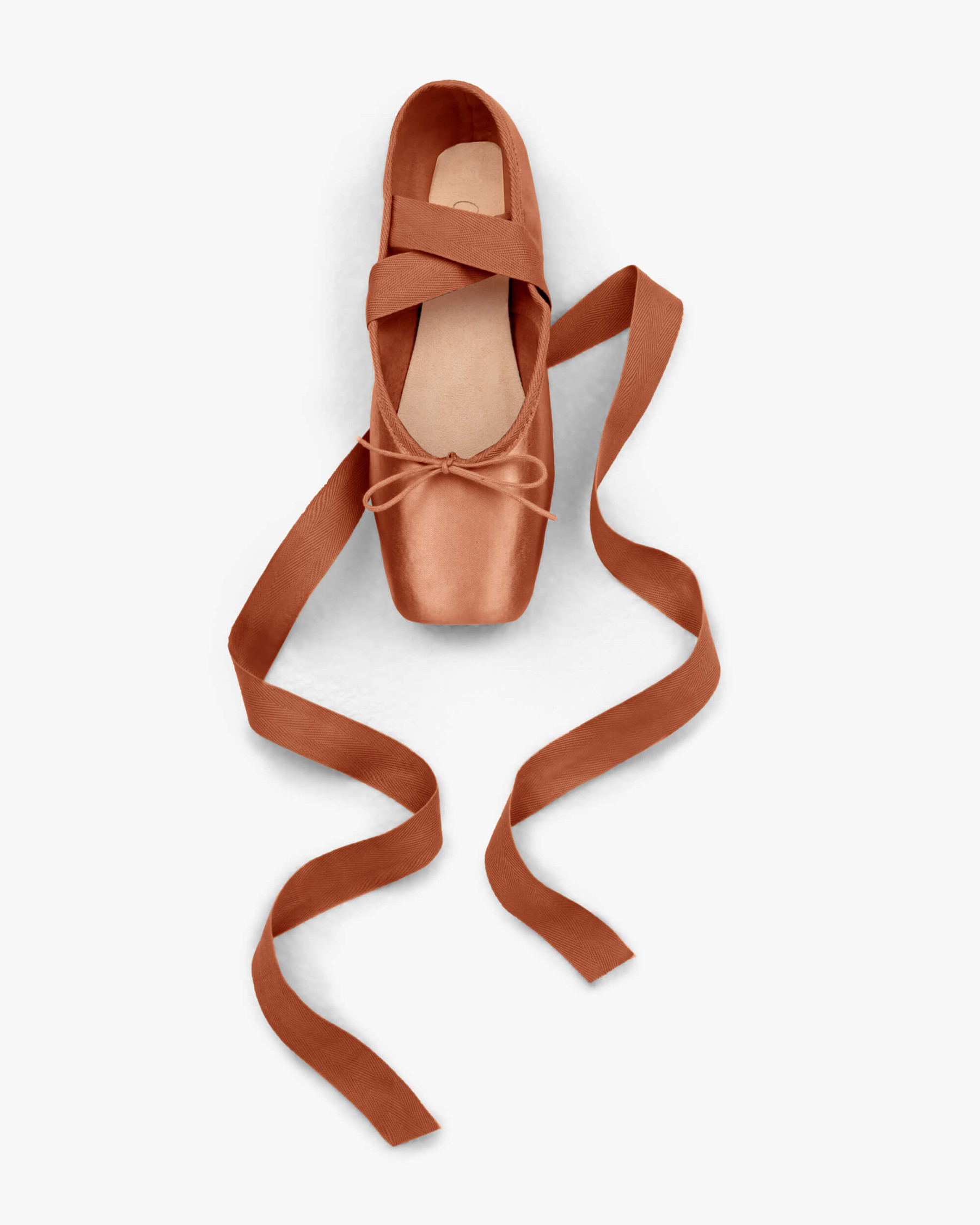 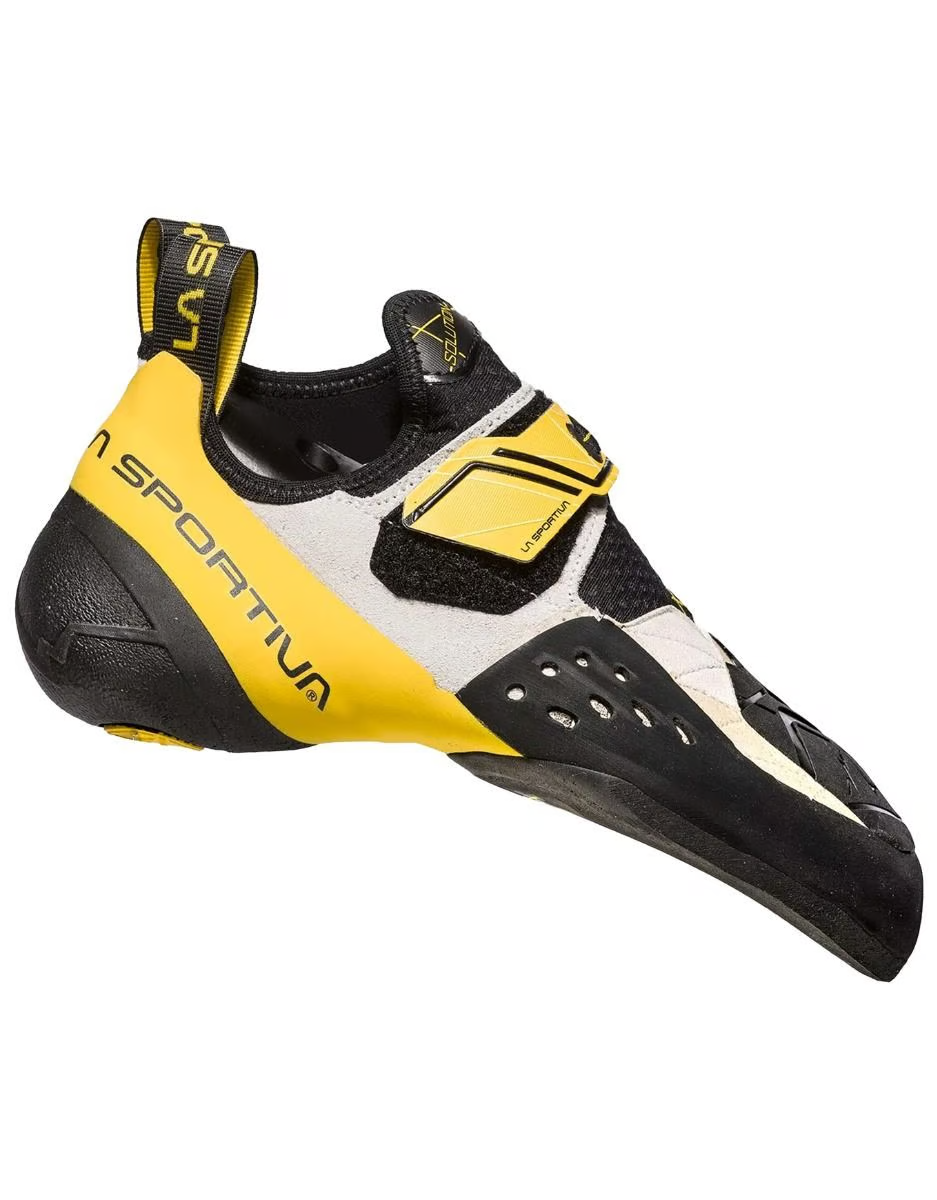 Repetto
Les mécanorécepteurs plantaires deviennent muets sur un sol mou
On ne peut réaliser un équilibre stable debout sur son lit 
    On ne peut courir efficacement sur du sable sec qui                                    	neutralise la voûte plantaire, 
        Un appui sur une plaque de mousse ou une semelle molle    ont le même effet > altération de la proprioception

Donc la mollesse endort le pied entraînant un baisse de performance qui peut devenir catastrophique chez le sujet âgé.

    Toute orthèse plantaire avec hauts reliefs ou matériaux absorbants, à mémoire, thermoformés, de confort amortissante ou élastique doit être testée neurologiquement grâce au Test d’Inhibition Motrice (kappa >0,9)
Les rétines périphériques
Nos rétines fovéales qui assurent une vision précise n’explorent qu’un millième de notre champ visuel le reste est destiné à un lecture plus floue de notre environnement


Cette rétine périphérique permet donc 
les déplacements même en cas de DMLA


Toute activité sportive nécessitant une bonne anticipation des trajectoires sera pénalisée par un trouble de la convergence ou de l’oculomotricité
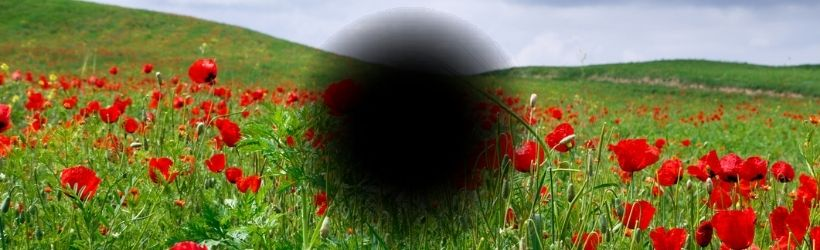 Effet  d’une perturbation  de l’équilibre podal la pelote du statokinésigramme se superpose au nuage d’impacts
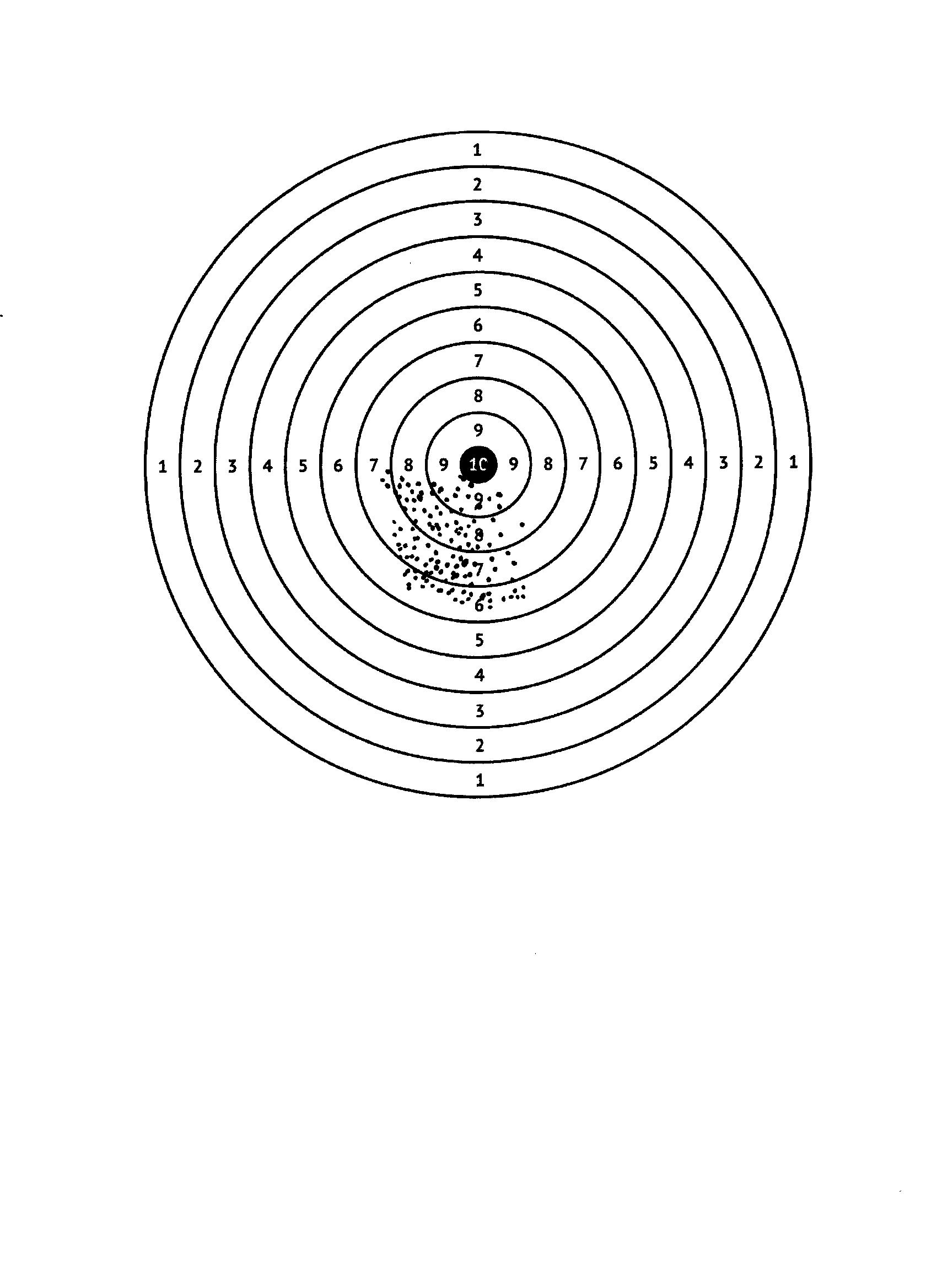 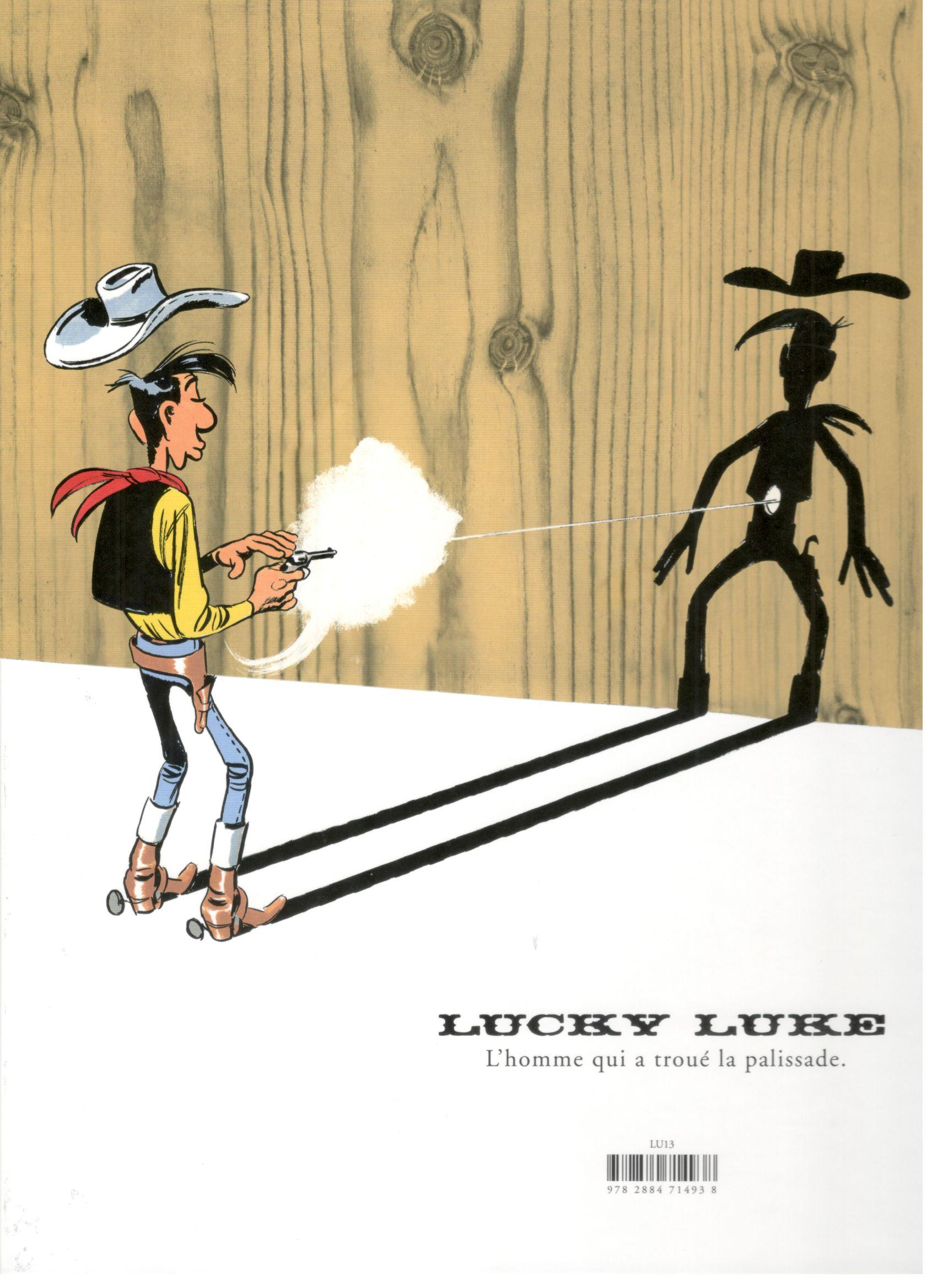 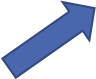 Donc LUCKY LUKE n’est pas à côté de ses pompes … Il est bien dans ses bottes !
L’ensemble musculo-squelettique
Il semble évident de parler muscle chez un sportif car c’est l’effecteur du mouvement, 600 muscles sur 200 os!

Mais un muscle désafférenté n’est plus ‘’que de la viande‘’… 

   Les motoneurones spinaux
     sont en place dès la 4ème 
     semaine chez l’embryon 
    les racines dorsales dès la 5ème 
     et la connexion avec les  
    myotomes pendant la 6ème ! 
A propos d’Usain Bolt, une scoliose ne contre-indique pas le sport !
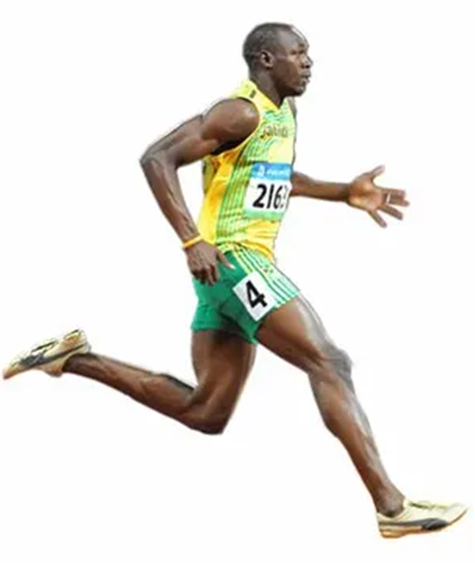 Usain BOLT
3 types de muscles striés *      - les  posturaux, toniques         - les volontaires, phasiques             - les mixtes,ils n’ont pas tous le même goût !!
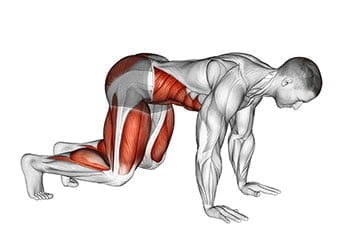 * Sans oublier les muscles à composante émotionnelle cher au Dr Philippe MALAFOSSE
Pour obtenir un geste rapide, fluide et efficace la contraction du muscle ‘’volontaire‘’ doit s’accompagner du travail de petits muscles ‘’non-conscients‘’ qui peaufinent la trajectoire*
Par exemple les rotateurs de l’épaule ou de la hanche
ou  les petits ‘’sensors‘’ tels
 le plantaire grêle
 ou 
le pyramidal 

*Cf. les travaux de
Jean-Marie SOULIER
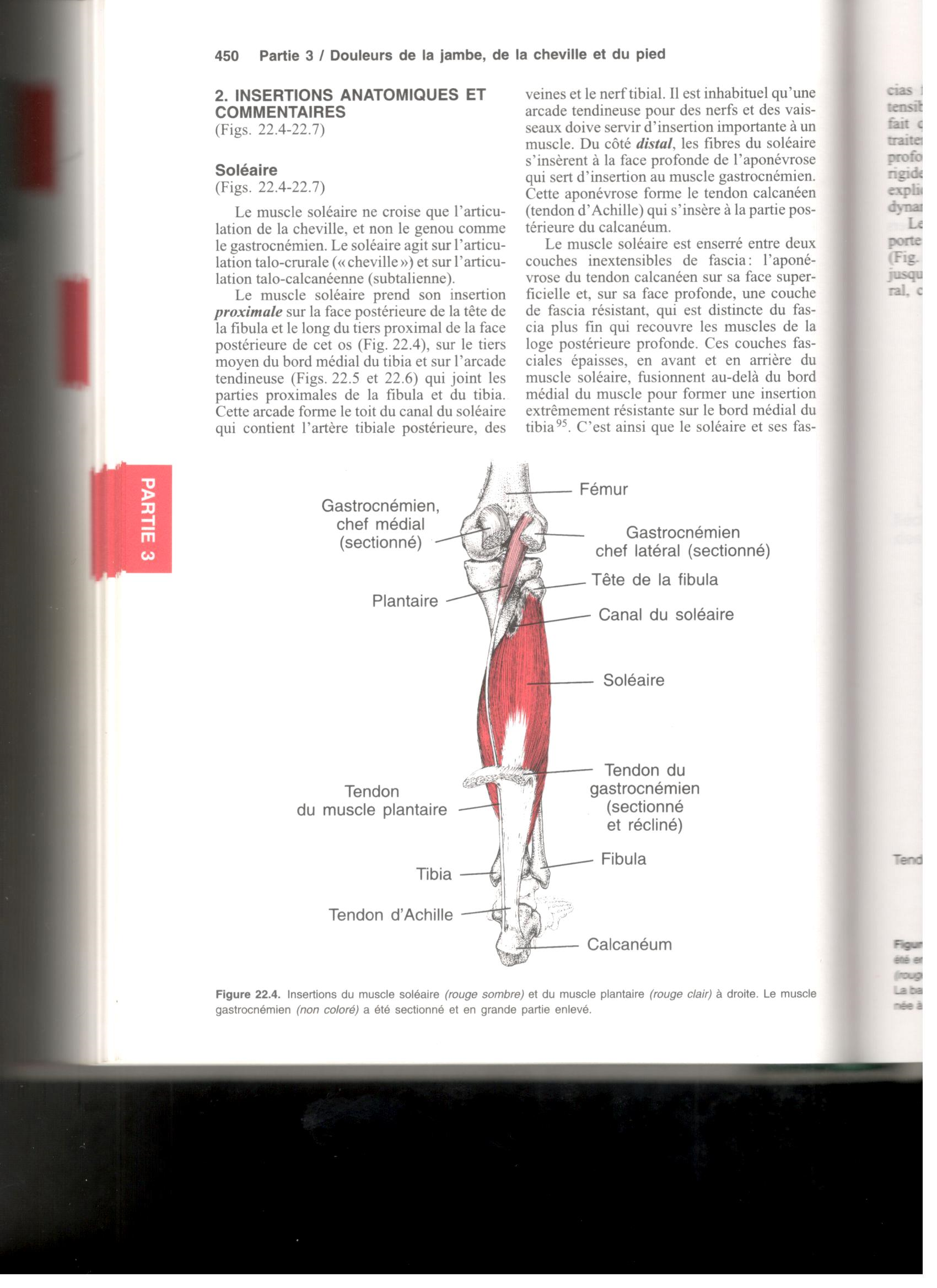 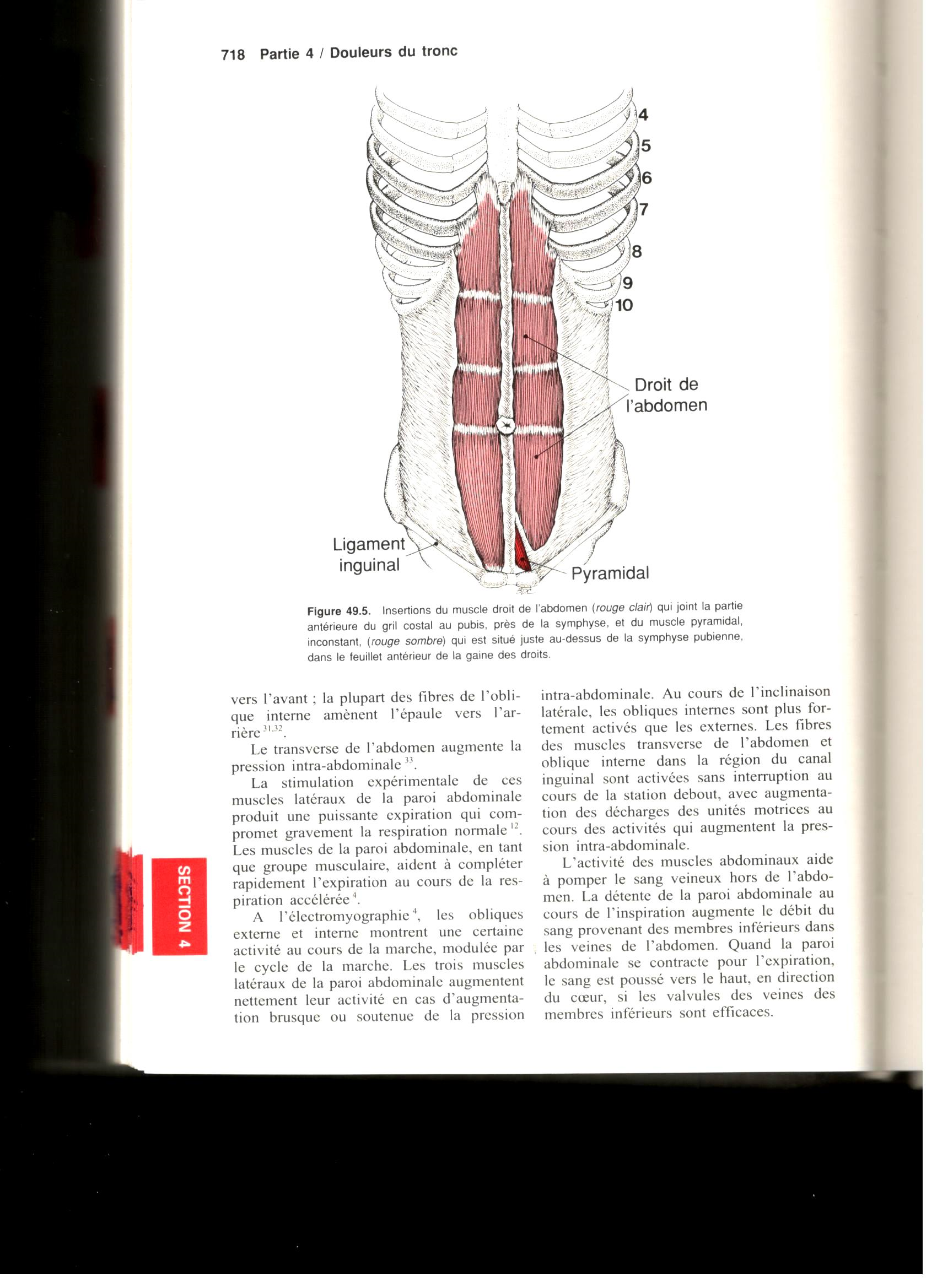 Travell & Simons
Un mouvement efficace même parfaitement commandé ne peut se réaliser que s’il est parfaitement contrôlé
La commande corticale dirigée vers les muscles est envoyée ‘’en copie conforme‘’ vers le cervelet qui va contrôler voire corriger l’ordre.

Ce rôle essentiel du cervelet dans la réalisation du mouvement permet ainsi un affinage progressif du geste, plus rapide, plus efficace, plus économique bientôt semi-automatisé … et enfin plus beau !
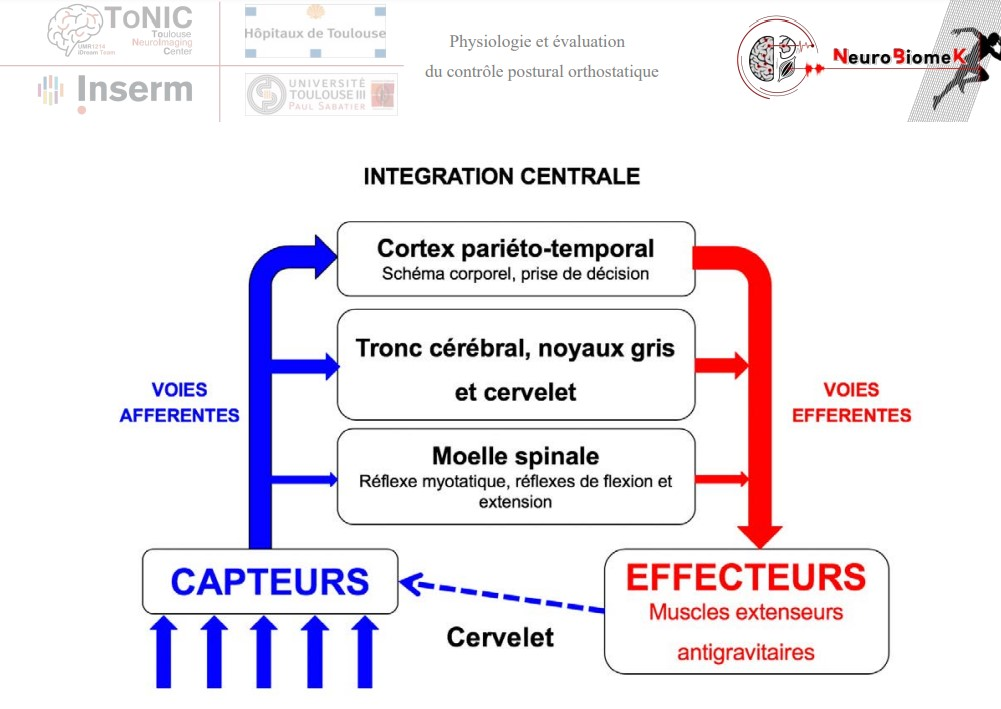 Muscles striés
Cervelet
Drs D. GASQ & C.CORMIER
Un mot de remerciement à Pierre Rabischong qui nous révéla le rôle du revêtement cutané dansla notion de schéma corporel
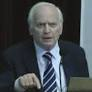 La peau, notre ‘’vêtement capteur‘’ intègre la géométrie spatiale de nos différents segments corporels entre eux, même nu ou dans le noir …
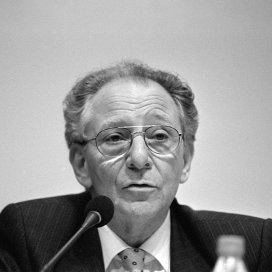 De plus, on observe une remontée des  informations proprioceptives cutanées superposables à celles des muscles sous-jacents
(Pr Alain Berthoz, Collège de France)
Restons un instant sur la peau !
Les informations cutanées d’une région vont remonter vers l’encéphale parallèlement aux informations proprioceptives musculaires sous-jacentes.

Si ces 2 types informations ne sont pas redondantes le déroulement sera perturbé.

Cette non congruence des informations est le plus souvent liée à des brûlures, des cicatrices ou à la présence de toxine botulinique à visée esthétique.
Il faut parfois connaître son sens préférentiel de rotation des ceintures pour atteindre le podium
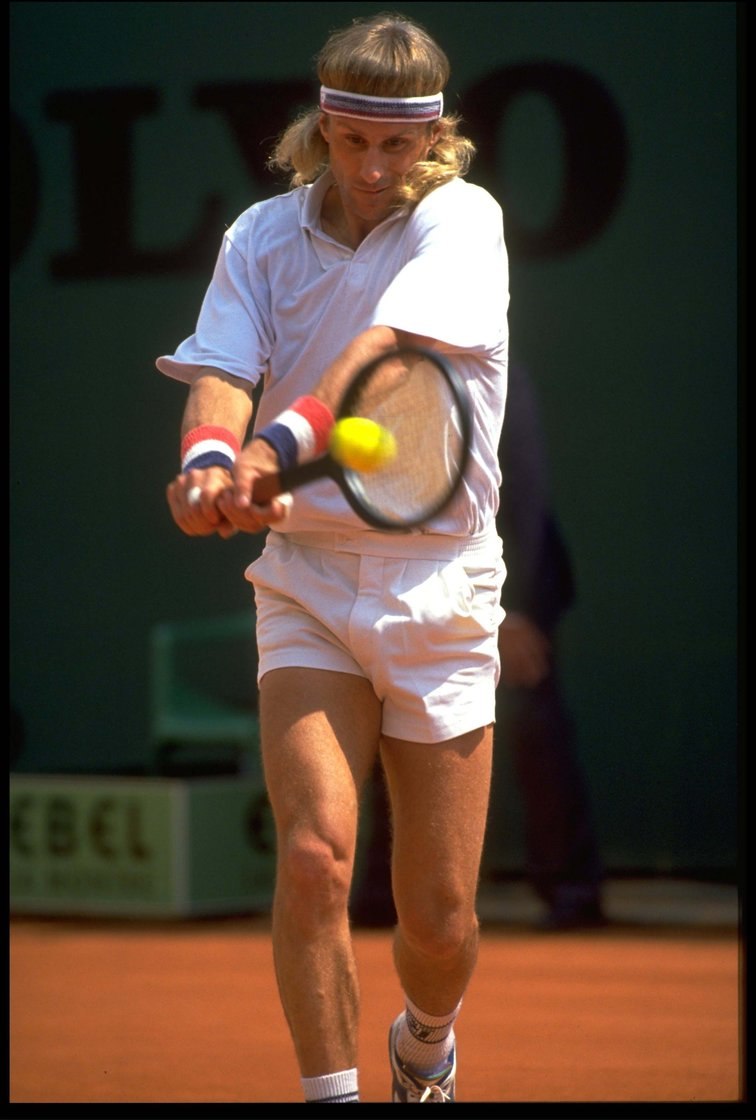 Merci à nos amis hollandais de la fondation Marsman
Björn BORG
Kim Boutin
Un petit mot sur l’occlusion dentaire
Une dysocclusion ou un foyer dentaire peut perturber la motricité corporelle, en effet le noyau gélatineux myélencéphalique du Trijumeau prolonge les voies proprioceptives de la moelle.
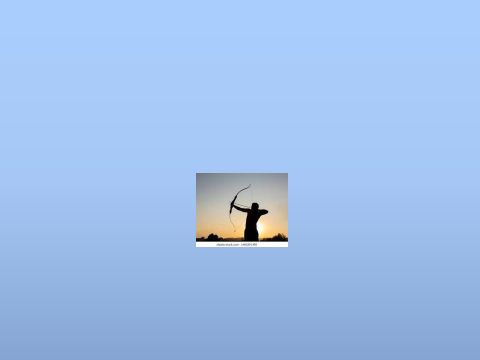 Occlusion, mobilité linguale, mastication, déglutition sont des fonctions très coûteuses neurologiquement qui peuvent inhiber certaines fonctions motrices.
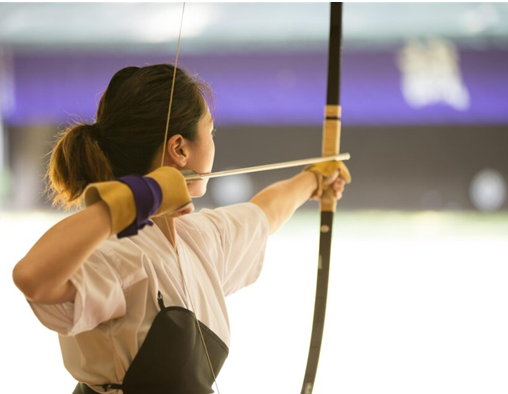 Pousser la pointe de sa langue contre les incisives supérieures stabilise la tête qui facilite la visée
(information linguale et trigéminée)
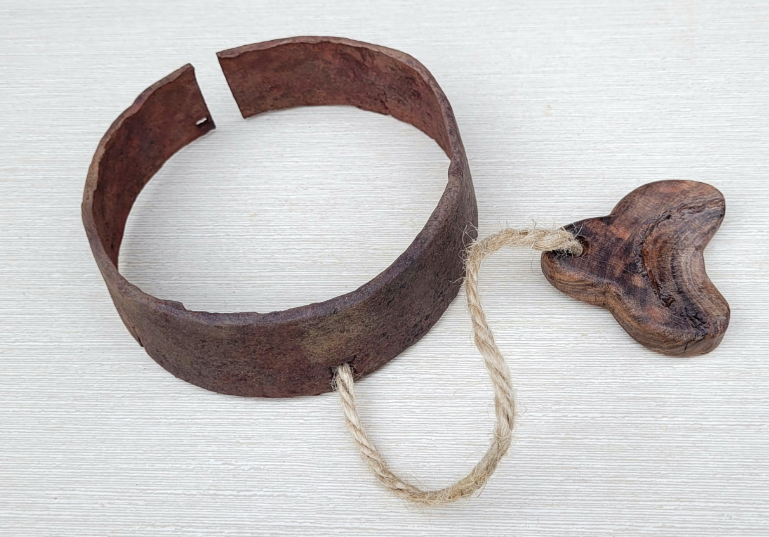 Dans les galères romaines, les galériens mordaient un biterium (pièce de bois accrochée à leur ‘’collier de chien‘’) pour améliorer leur force à manier les rames (désafférentation du V)
Proprioception ….mais encore
Dès que le geste est essentiel pour le sportif, l’artisan ou l'artiste, il requiert un contrôle parfait et un apprentissage abouti.
Nous sommes tous temporairement dyspraxiques devant un d’un nouveau défi, face à son clavier, son violon ou un mur d’escalade.

Parfois la limitation de la réalisation est liée à un véritable syndrome de déficience proprioceptive par immaturité, affection neurologique ou musculaire ou simple vieillissement
A propos du vieillissement
Nos performances physiques décroissent irrémédiablement après 25 à 30 ans et ce n’est pas uniquement un déclin musculaire.

En effet en prenant de l’âge, on perd des neurones mais aussi une partie de nos informations intéro- ou extéro- ceptives : champs visuel, mécanorécepteurs plantaires, voies neuronales longues, déstructuration des arcades dentaires, quantité de fibres musculaires, etc. …

Gagner des années, c’est perdre le la proprioception !
Citius, Altius, Fortius  sans doute mais surentrainement, GHRH, EPO ou Créatine n’effaceront pas le poids des ans !
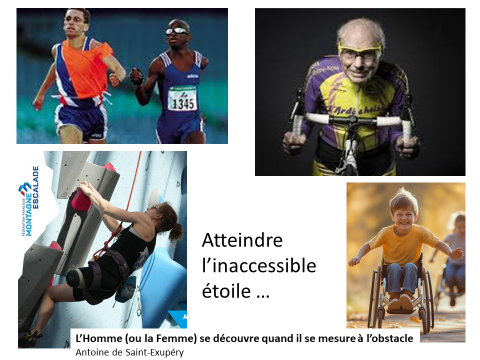 Au total
Sportives ou sportifs doivent donc posséder un kit de survie en bon état …
  Bon pied, bon œil
    Bien dans ses pompes ou droit dans ses bottes
      Les yeux en face des trous
        Prendre le mors au dents
           Bien dans peau
              A la force du poignet
Que d’expressions !    Populaires ou Posturologiques ?

Citius, Altius, Fortius
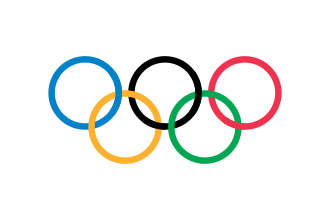 Merci à tous